Домашнее задание
§. 4.6
РТ.  № 208, 
№ 211, № 223, №225
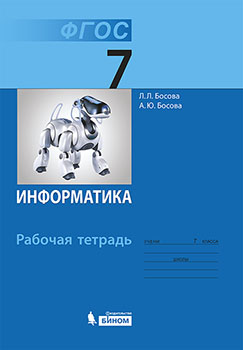 Проверка домашней работы:
с. 177   вопрос №7
(записать в 
РТ.  с. 125)
РТ. №205
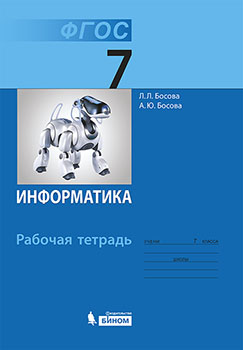 Вопросы для повторения:
В каких случаях программы распознавания текста экономят время и силы человека?
Каковы преимущества компьютерных словарей перед обычными печатными словарями?
Почему программы-переводчики успешно переводят деловые документы, но не годятся для перевода художественных произведений?
Назови основное устройство хранения документов  в компьютере.
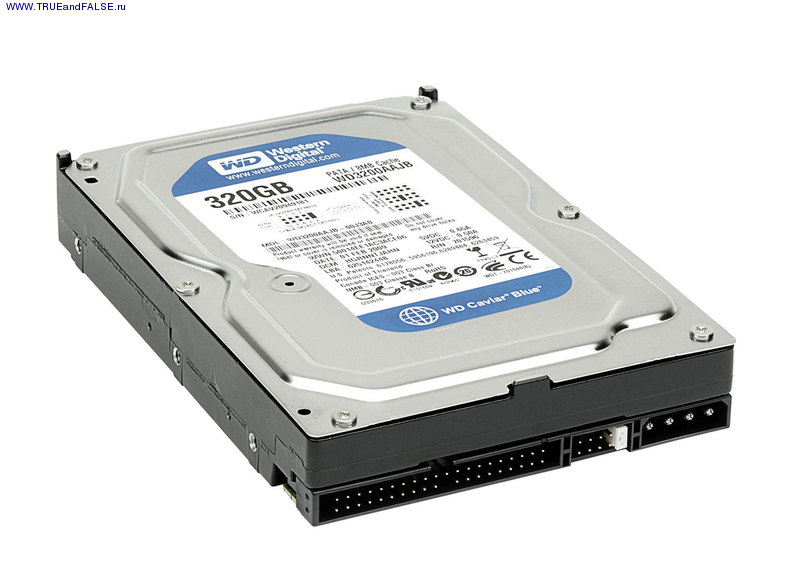 Жесткий диск
Что человек должен учитывать, чтобы уместить на жестком диске все нужные ему документы?
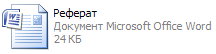 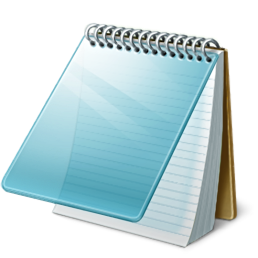 Количественные
 параметры
документов
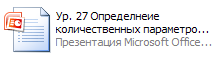 Жесткий диск
Тема урока:«Оценка количественных параметров текстового документа»
Количество символов
Информационный вес одного символа
Способ кодирования
Число кодовых комбинаций
Информационный объем
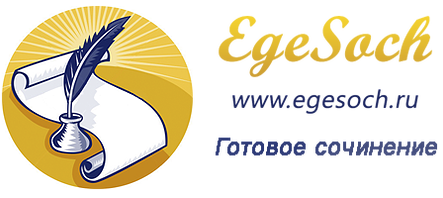 Как устроена таблица кодировки ASCII?Учебник. с. 179
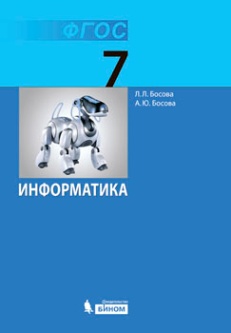 Выполни вместе с учителем:
РТ. 
№ 221 
№ 226
Выполни самостоятельно:
РТ. 
№ 207
Выполни с помощью компьютера:                             РТ. № 212
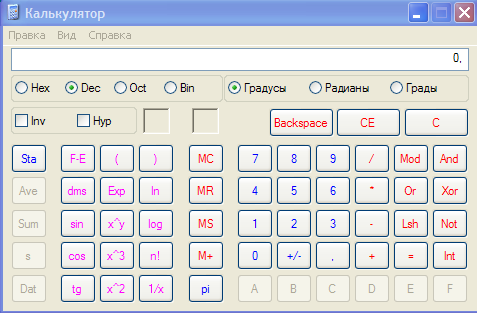 Спасибо за урок!